A Program to Support the Adaptation, Creation, and Use of OER at a Research-Intensive Institution 
What We’ve Learned So far 


Krysta McNutt, Open Education Program Lead, University of AlbertaMichelle Brailey, Digital Initiatives Projects Librarian, University of Alberta Annual Conference of the Society for Teaching and Learning in Higher Education (STLHE) June 12, 2019
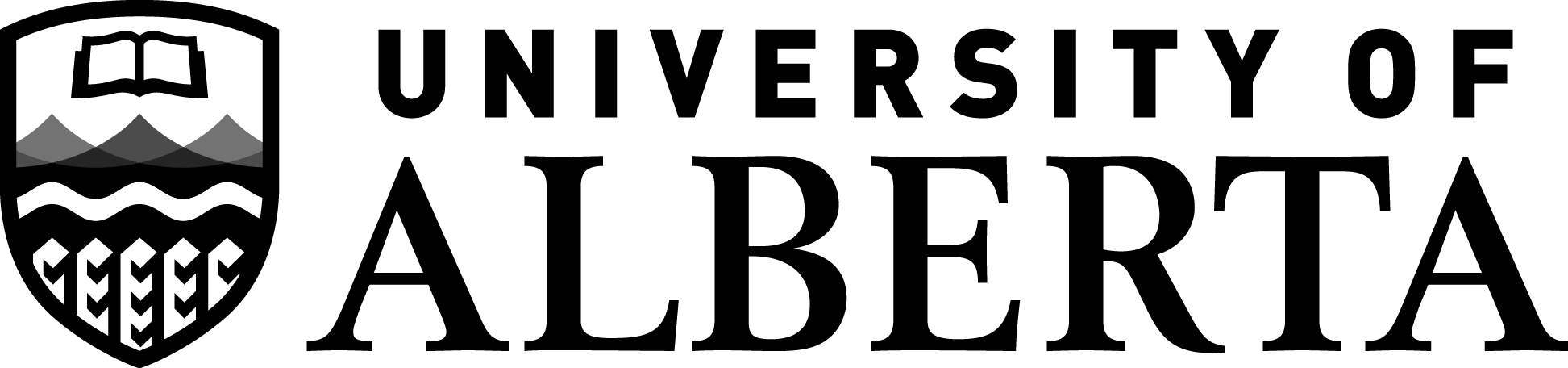 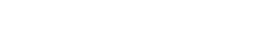 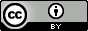 Unless otherwise noted, this work is licensed under a Creative Commons Attribution 4.0 International License.
[Speaker Notes: Add name of conference + year, my name & Michelle]
What is an OER?
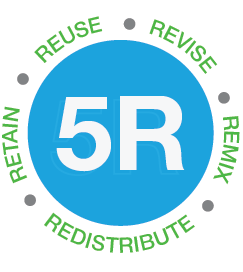 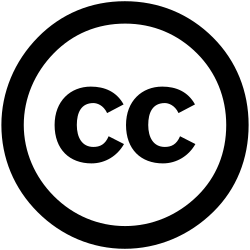 ‹#›
GERM 111, 112, PSYCHO 403, BIO 107/108/207/208, EDEL 316, EDEL 335, SCI 101 
Finding and Using OER
open textbookscourse packsclass assignmentsinteractive resourcesmedia collections
EAS 233, CELL 201, DDS 545-2, ENG 423 
Developing existing OER
‹#›
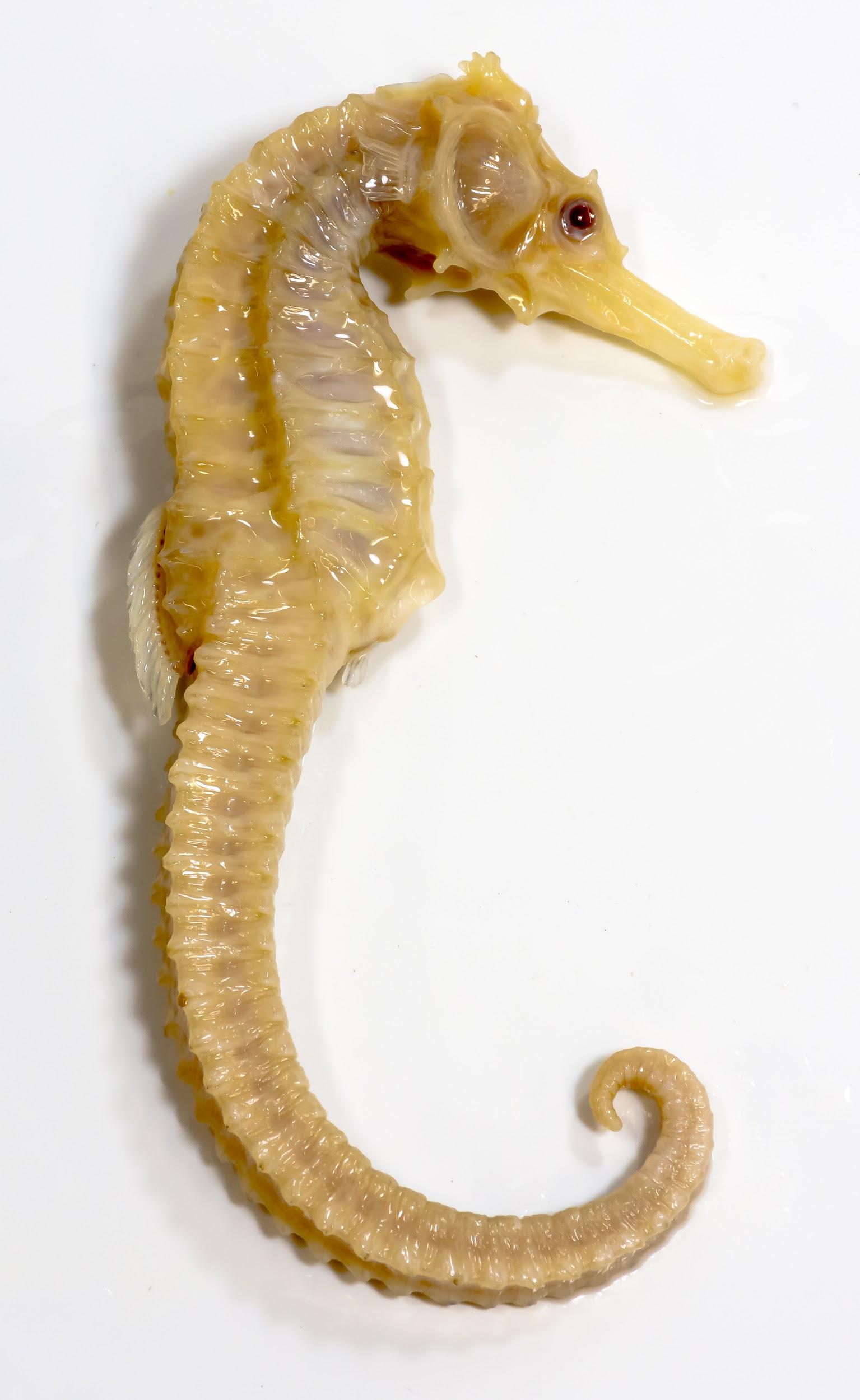 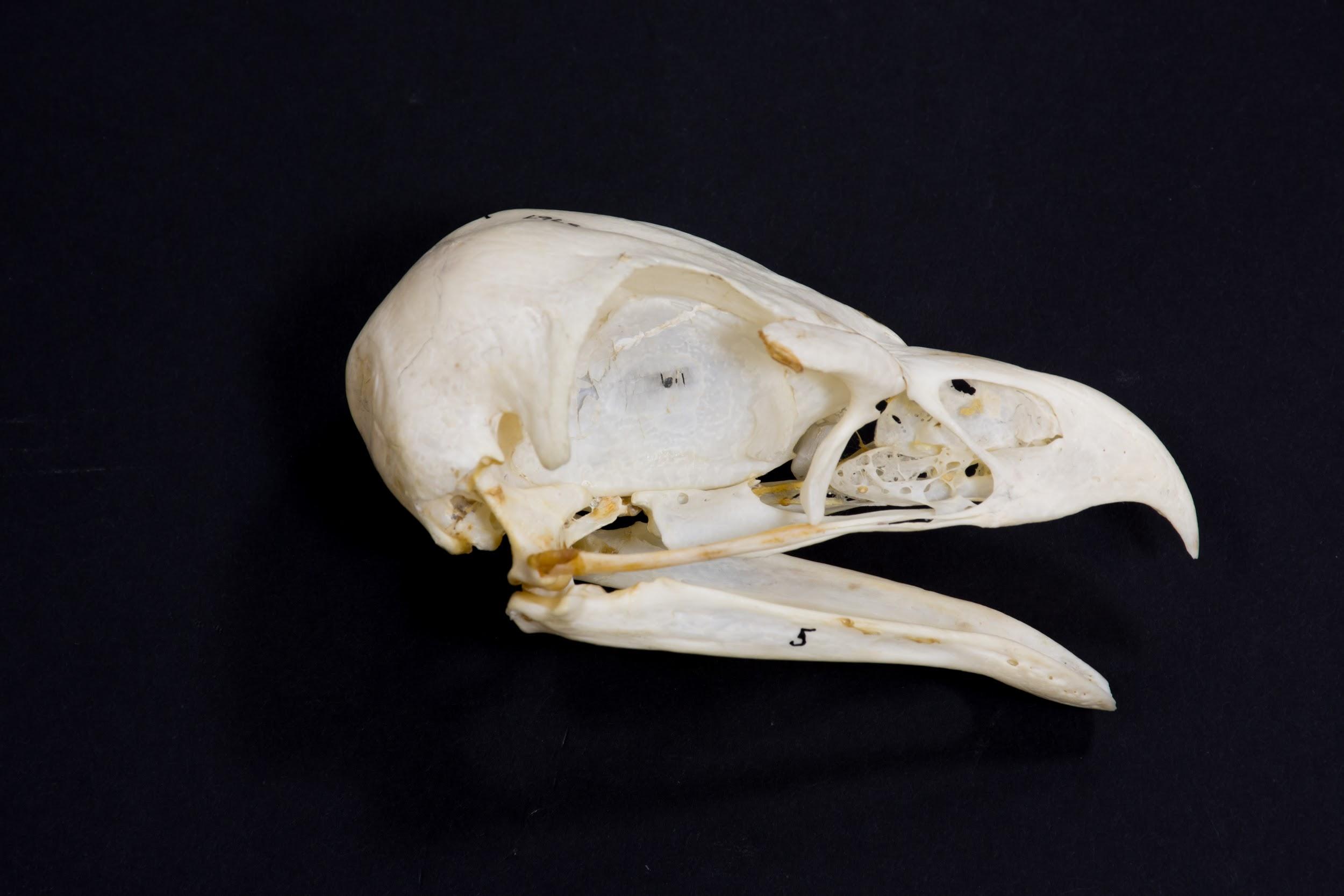 Media Collections
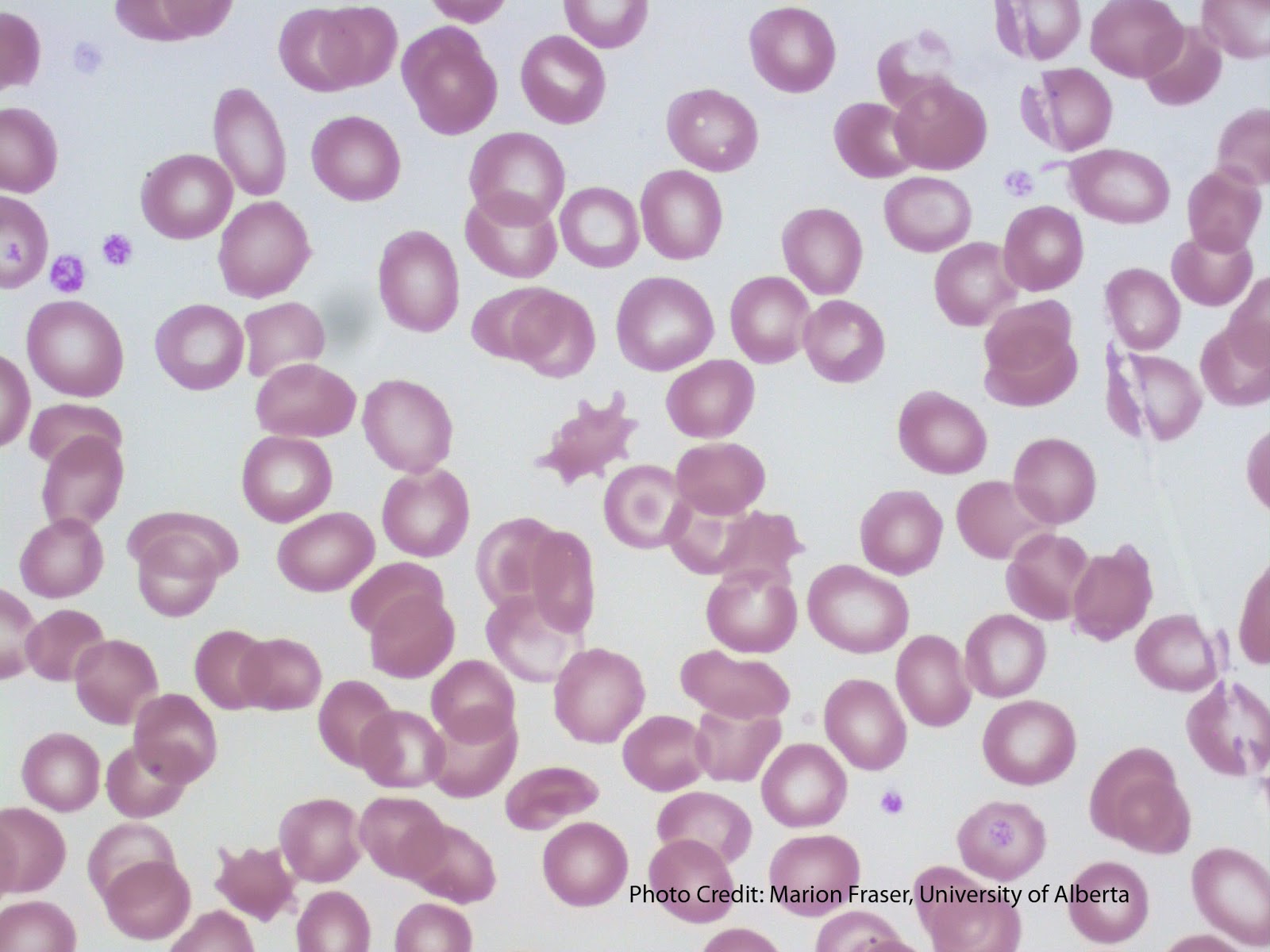 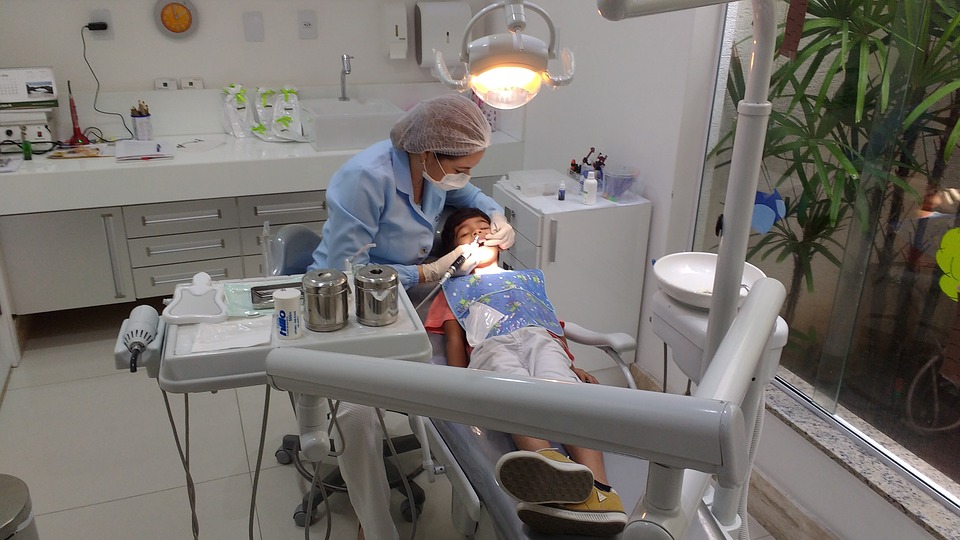 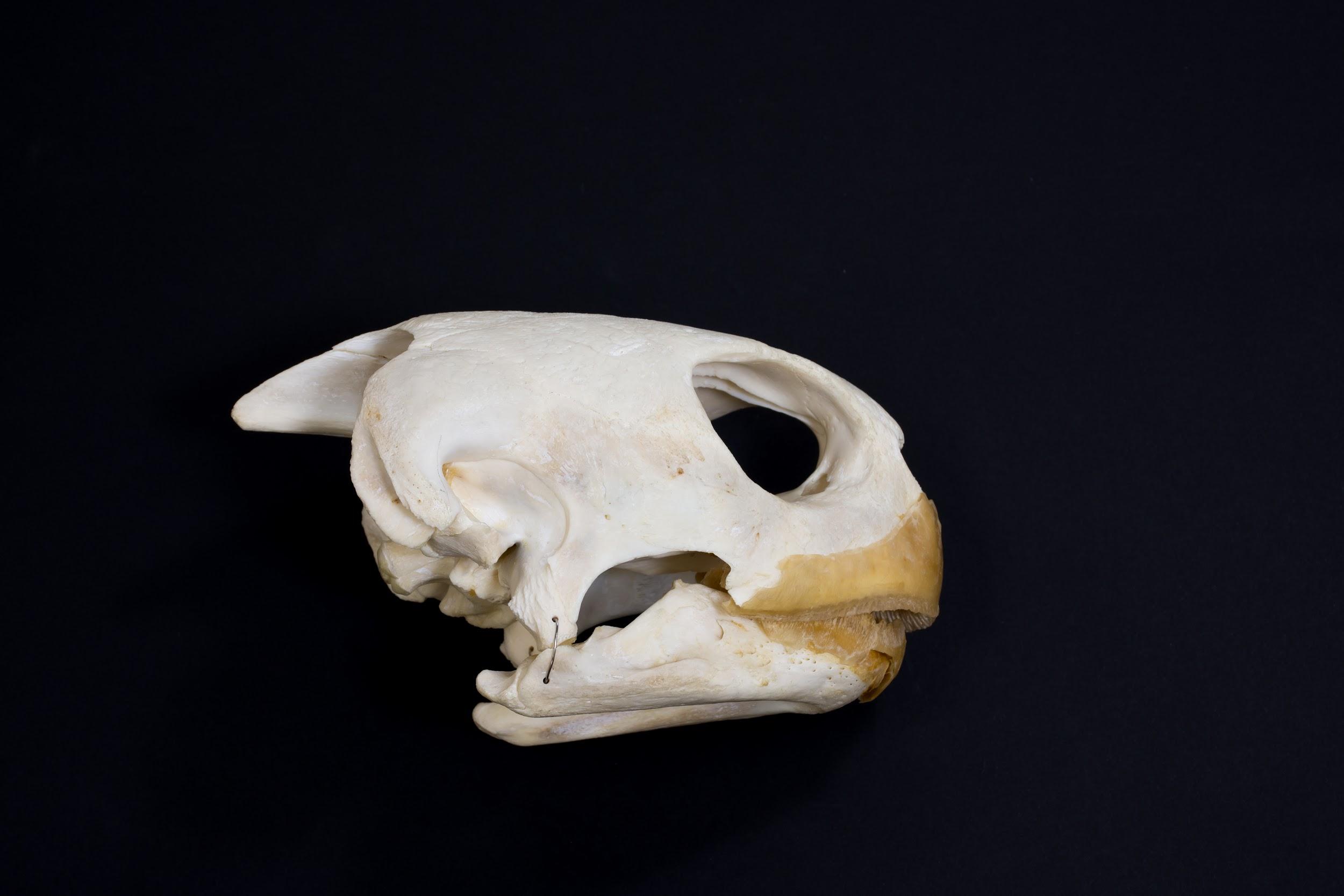 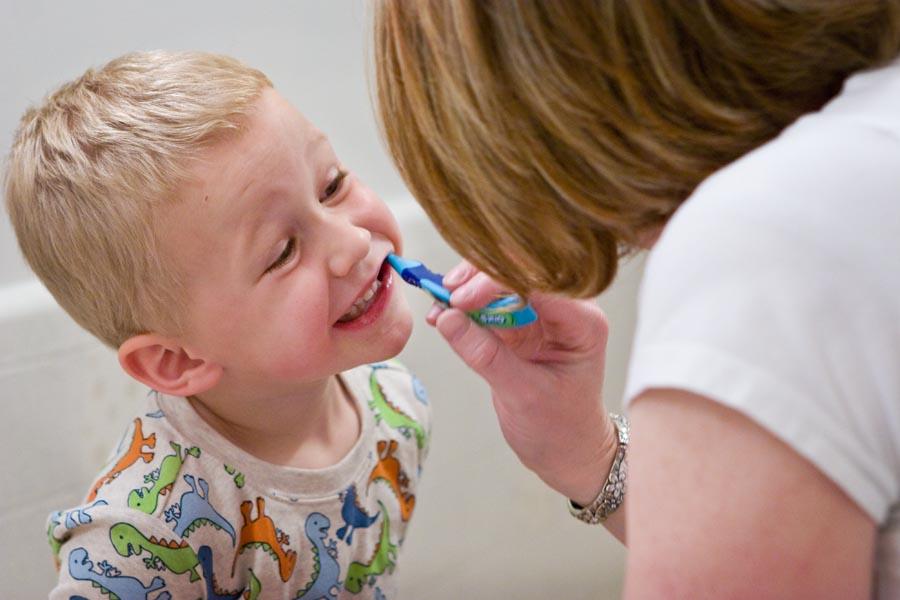 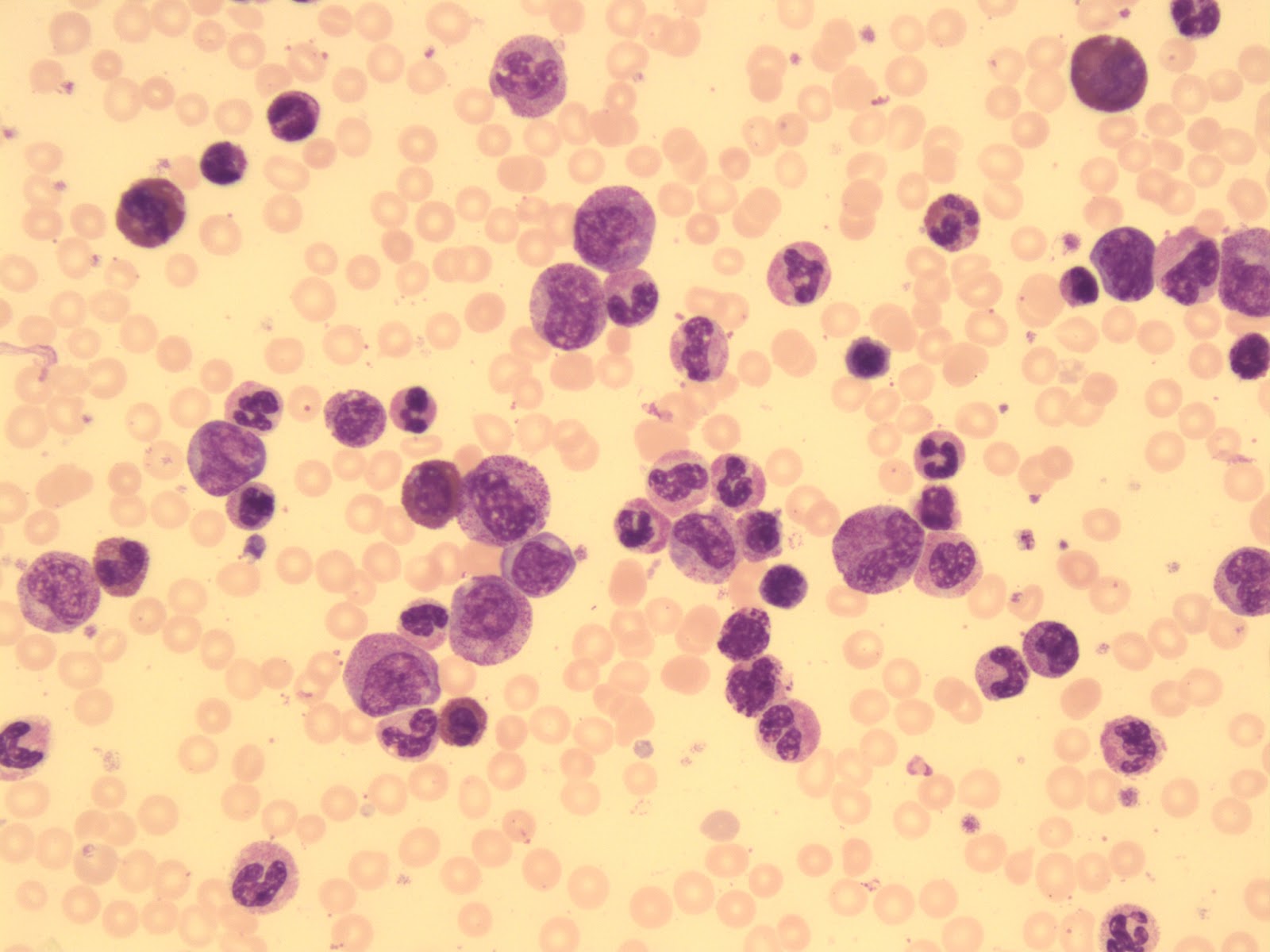 Image Sources: University of Alberta, Faculty of Medicine and Dentistry, School of Dentistry, Pediatric Dentistry Image Collection
Image Sources: University of Alberta, Faculty of Science, Department of Biological Sciences, Open Image Collection
Interactive Resources
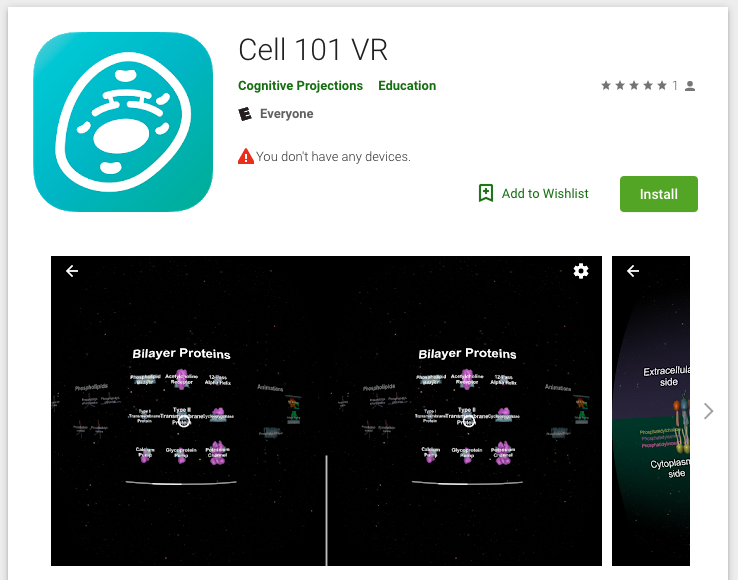 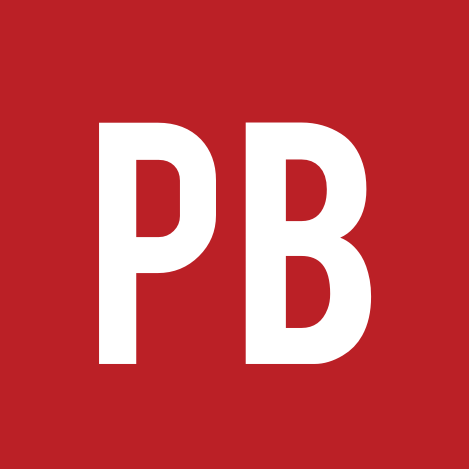 Open Textbooks
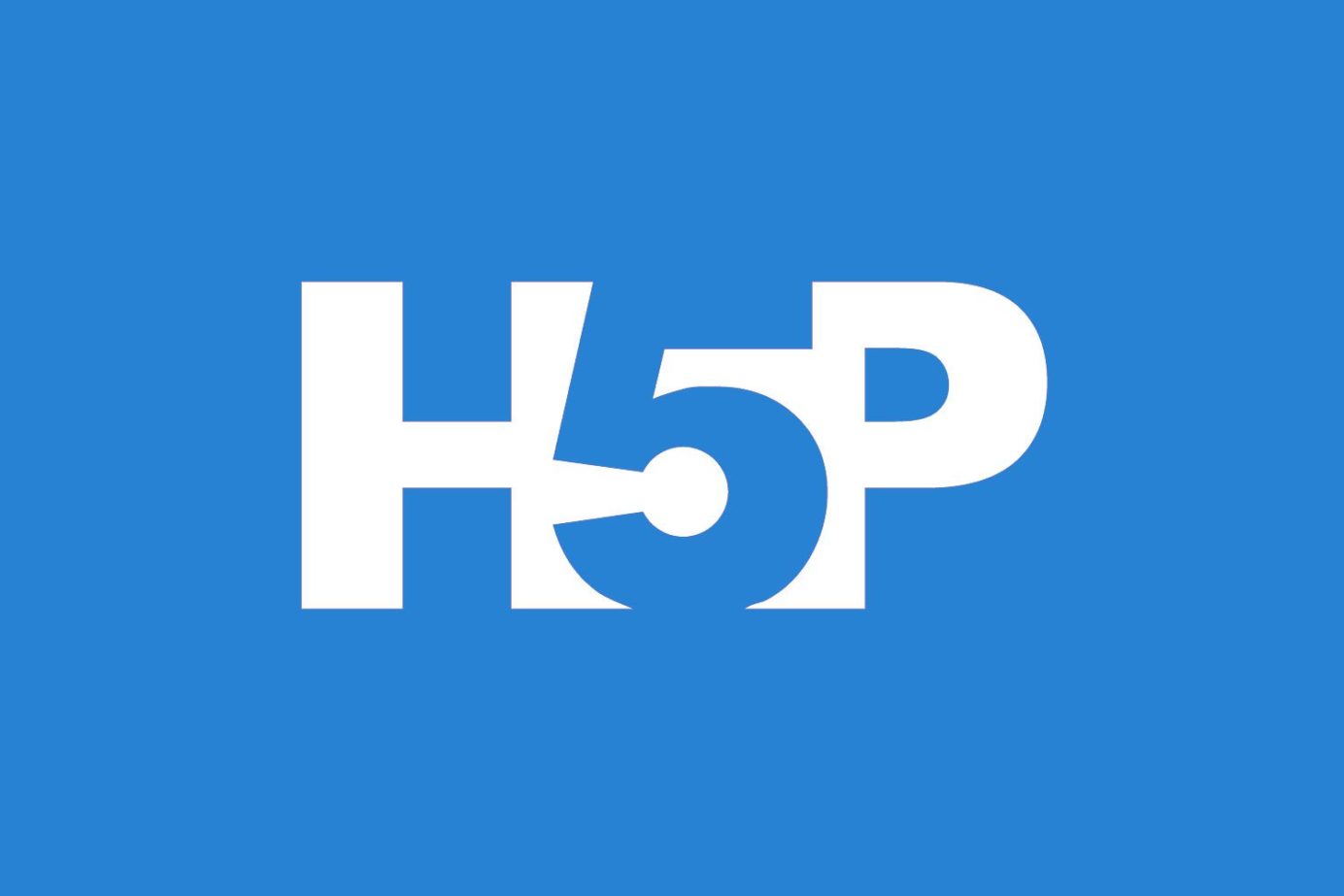 Interactive overlays
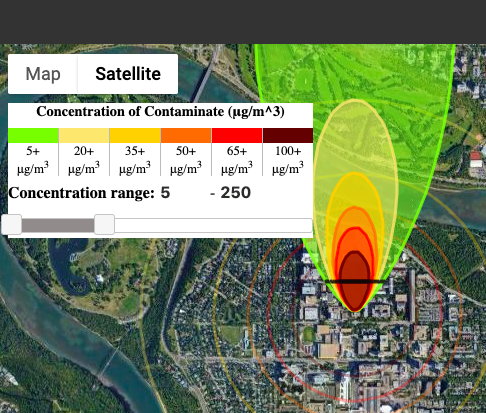 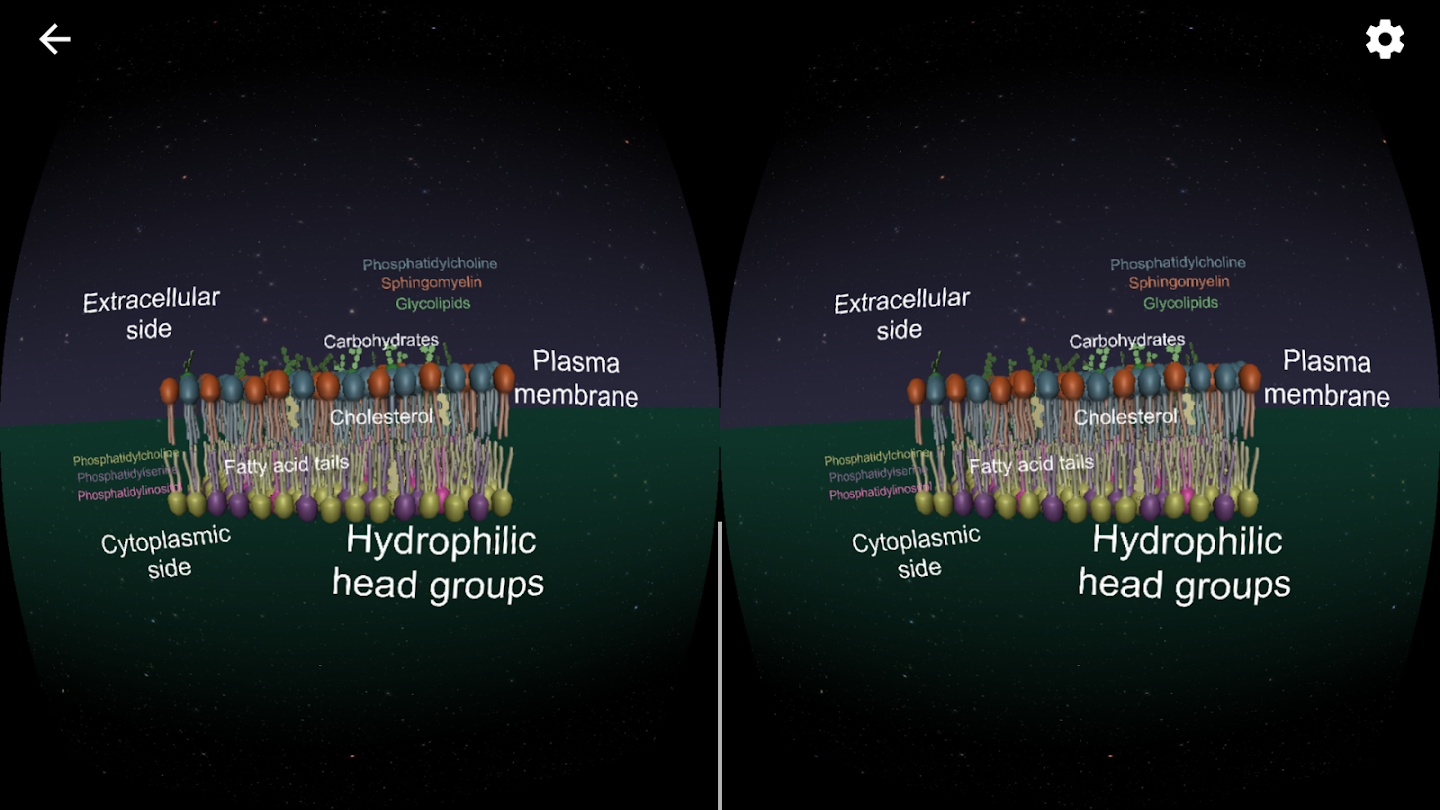 Image Sources: https://cognitiveprojections.ca/
Image Source: https://falon3.github.io/oer_visualTools/plume.html#top
UA OER Awards Program
Course Enhancement
OER Development
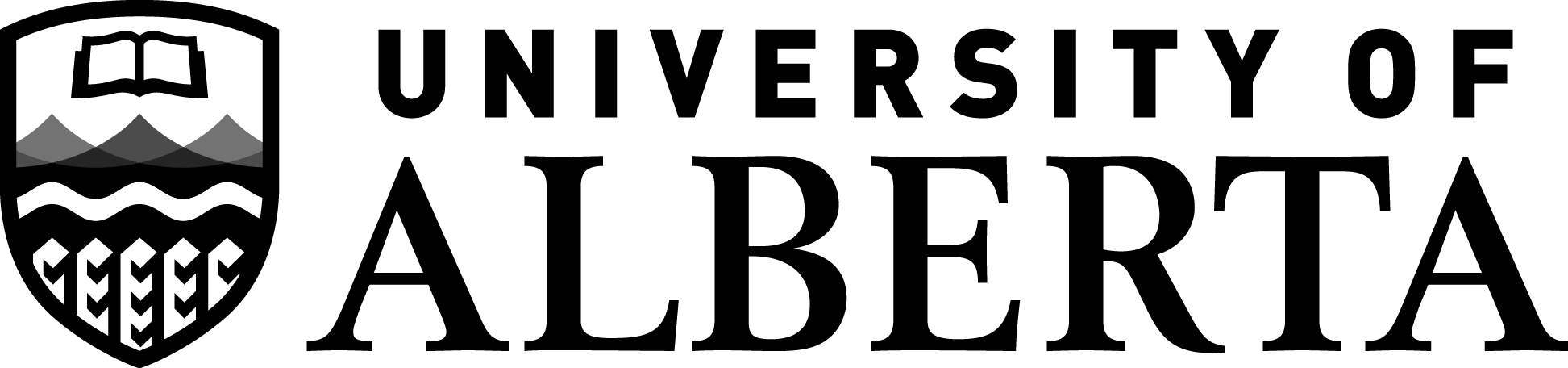 Faculty
Co-chairs: Vice Provost Learning Initiatives Vice Provost Learning Services / Chief Librarian
StudentGovernance
Copyright Office
Bookstore
CTL
Libraries
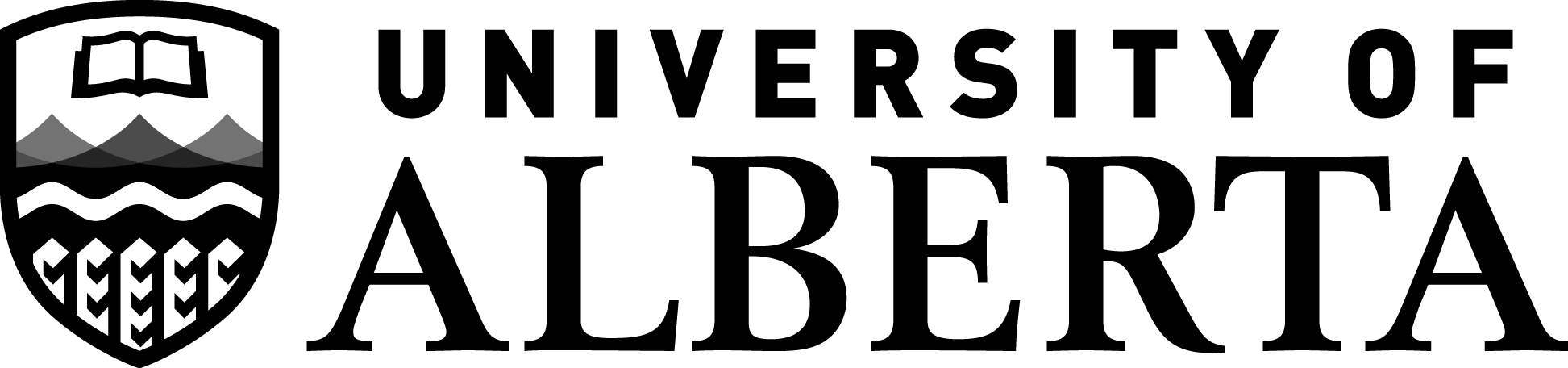 Evaluation Criteria
Exploration
Class size & frequency
Student Engagement
Student 
Impact
Cost Savings to Students
Transfer-ability
Potential beyond UofA
Existing resource costs
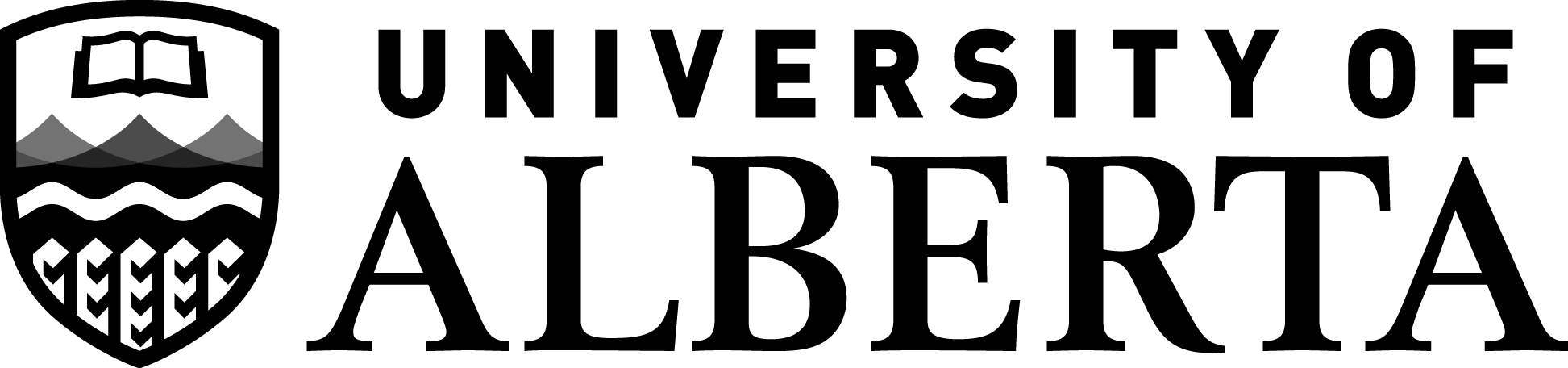 Project Agreements
OERs are stored in the UA Educational Research Archive (ERA)
Course outlines, project team interviews
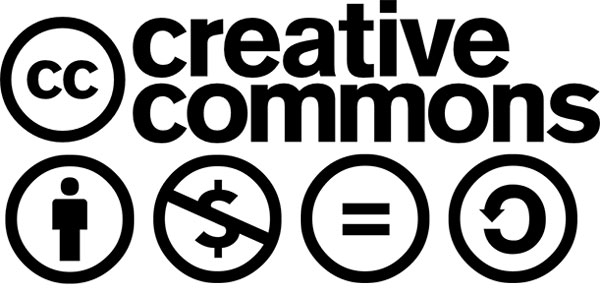 CC-BY, CC-BY-SA, CC-BY-NC, or CC-BY-NC-SA
Funding stays in CTL, staffed by students
OER Project Cycle
OER 
Project 
Cycle
Pilot
Find
Customize
‹#›
Shared vision for student learning

Dedicated student support 
----
Google Advanced & CC Search 
----

CC license training at the outset 

Setting an open licensing intent 

Capturing usage rights along the way
Find
OER Project Cycle
Common challenges:  time, how-to, organizing information
‹#›
Iterative development 

Collaborative testing 
(student, instructor, & other) 

Capturing changes along the way 

---
Early consults with Copyright Office
Find
OER Project Cycle
Customize
Common challenges:  choosing the cut, usage rights, versioning, designing “open”
‹#›
content
“I’m trying something new” 

Feedback loop 

In-class reflection 

Educate about OER / open licenses
learning
Pilot
Find
OER Project Cycle
Customize
Common challenges:  articulating usage rights, change
‹#›
Questions? 
oer@ualberta.ca 

Krysta McNutt, Open Education Program Lead, University of Alberta
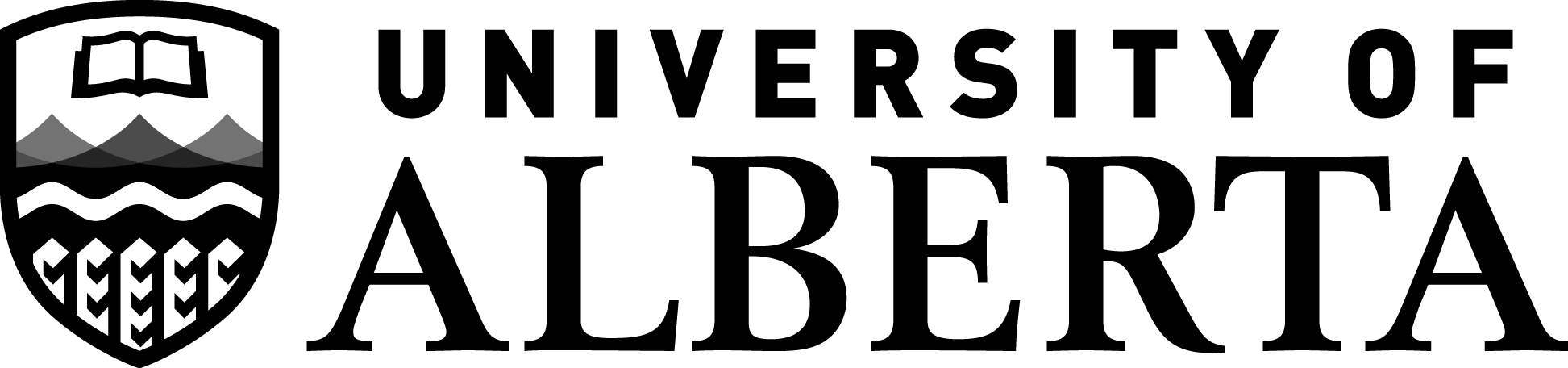 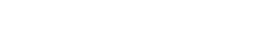 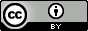 Unless otherwise noted, this work is licensed under a Creative Commons Attribution 4.0 International License.
[Speaker Notes: Add name of conference + year, my name & Michelle]